Sliding-Window QPS (SW-QPS): A Perfect Parallel Iterative Switching Algorithm for Input-Queued Switches
Jingfan Meng

Long Gong, Jun (Jim) Xu
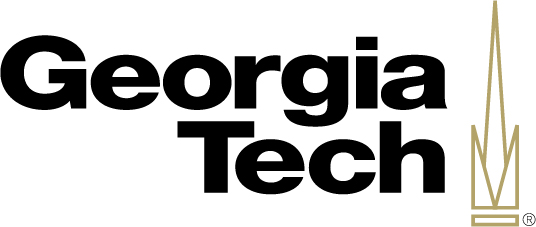 [Speaker Notes: Hello everyone! I am Jingfan Meng from Georgia Tech. Today, I present Sliding Window QPS, a perfect scheduling algorithm for input-queued crossbar switches.
15s]
SB-QPS
Conclusion
Background & Motivation
SW-QPS
Input-Queued Crossbar Switches
Packets
Input 1
Crossbar
Output 1
Segment
VOQ 1
Assemble
VOQ N
Input N
Output N
Segment
VOQ 1
Assemble
VOQ N
Segment variable-size packets into fixed-size
Reassemble packets before they leave
All the (input/output) ports and the crossbar operate at the same speed;
This speed is normalized at 1.
April 9, 2021
Performance 2020
2/19
[Speaker Notes: First, let me introduce the background of input-queued switches. In such a switch, each input port holds N Virtual Output Queues, or VOQs. For example, VOQ1 of input 1 holds all packets from input 1 to output 1, so there the head-of-line packet will not block other packets going to different output ports.

We further assume that we only deal with fixed-size packet segments in the crossbar, and that all input ports, output ports and the crossbar works at normalized speed 1, so there is no speed-up at the crossbar.

50s]
SB-QPS
Conclusion
Background & Motivation
SW-QPS
Crossbar Scheduling: Constraint
Which input connects to which output?
Input 1
VOQ 1
Crossbar
Output 1
Output 1
Input 1
VOQ N
Output 2
Input 2
?
Input N
VOQ 1
Output N
VOQ N
Output N
Input N
During each switching cycle, or time slot
Each input can only connect to a single output
Each output can only be connected by a single input
April 9, 2021
Performance 2020
3/19
[Speaker Notes: The crossbar structure poses a constraint that each input or output port can connect to at most one port on the other side of the crossbar, so the mission of our scheduler is to decide on which input connects to which output for the best performance.
25s]
SB-QPS
Conclusion
Background & Motivation
SW-QPS
Crossbar Scheduling: Model
Abstraction
Input 1
Bipartite Graph
VOQ 1
Crossbar
Output 1
Valid schedule
Matching
VOQ N
Output 1
Input 1
Input N
VOQ 1
Output 2
Input 2
Output N
VOQ N
Output N
Input N
April 9, 2021
Performance 2020
4/19
[Speaker Notes: To capture this constraint, we model the crossbar as a bipartite graph. The input ports and output ports are two disjoint vertex sets, and there is an edge between input i and output port j if and only if the VOQ j of input i is not empty.
Under such a model, each valid crossbar schedules corresponds to a matching in this bipartite graph. So we will refer to this constaint “the matching” constraint in this presentation.

40s]
SB-QPS
Conclusion
Background & Motivation
SW-QPS
Crossbar Scheduling: (Informal) Formulation
objective    maximize throughput; and/or
		       minimize (mean) delay
Throughput: the average number of packets that exit an output port during each time slot
subject to
Delay: the number of time slots elapsed since the arrival of a packet to its eventual departure from the switch
Timing Constraint
Matching Constraint
For example, at 40 Gbps, 64-byte packets require one matching every 12.8 ns.
The connections between the input and output ports should be a valid matching.
Implementation Constraint
The algorithm should be simple to implement in hardware.
April 9, 2021
Performance 2020
5/19
[Speaker Notes: The goal of crossbar scheduling is to compute “high-quality” matchings that can maximize the throughput and minimize the queueing delay. 
The throughput is the number of packets that leaves the switch and delay is the time a packet spends in the switch.
Besides the matching constraint, there are some other constraints for crossbar scheduling. An ideal scheduler should be fast enough for high-speed links and simple enough for low cost implementation.

35s]
SB-QPS
Conclusion
Background & Motivation
SW-QPS
Crossbar Scheduling: Tradeoff
Quality of the matching
Time to compute the matching
April 9, 2021
Performance 2020
6/19
[Speaker Notes: However, there is a well-known tradeoff between the quality of the matching and the amount of time needed to compute the matching.
15s]
SB-QPS
Conclusion
Background & Motivation
SW-QPS
Existing Research Work: Maximum Matching Quality
objective    maximize throughput and           		      minimize delay
subject to
matching constraint
The connections between the input and output ports should be a valid matching.
Maximum Weighted Matching (MWM) [McKeown99a]
100% throughput and near-optimal empirical delay
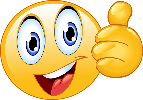 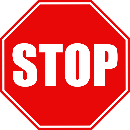 T
Q
April 9, 2021
Performance 2020
7/19
[Speaker Notes: For example, if we care only about the matching quality and has no time constraint on computing a high quality matching. MWM is a good choice with 100% throughput and low empirical day. But the high time complexity of MWM stops it from being widely implemented in switches.
25s

First, let’s only consider the objective of maximizing the throughput, since it is much simpler.
For this optimization problem, many optimal solutions or policies,  have been proposed and proved by various researchers.
For example, … 
You might think that maximum cardinality matching should also be among those optimal policies, since it maximizes the instantaneous throughput every switching cycle, or in other words, it tries to transmit 
as many as possible packets for each switching cycle. Suprisingly, it have been proved that MCM cannot attain 100%.]
SB-QPS
Conclusion
Background & Motivation
SW-QPS
Existing Research Work : Parallel Iterative Schedulers
objective    maximize throughput and           		      minimize delay
subject to
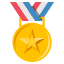 iSLIP [McKeown99b]
widely used
matching constraint
QPS-1 [Gong20]
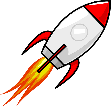 O(1) complexity
timing constraint
Their throughput and (high load) delay performances are much worse than MWM.
implementation constraint
Q
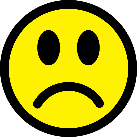 T
April 9, 2021
Performance 2020
8/19
[Speaker Notes: On the other side, under strict timing constrains, we may choose parallel iterative schedulers. For example, iSLIP is widely used and QPS-1 has only O(1) time complexity. However, because these schedulers are parallel and heuristic in nature, the quality of the produced matchings are far from optimal.
30s

Now let’s consider the objective of minimizing the mean delay. As expected, this problem is much more complicated. To the best of my knowledge, no optimal policy have been found until today. 
The best policy along this objective is Fair-Frame. It provably attains 100% and achieves a mean delay no larger than O(log N). We note that here “The Best Policy” is placed in double quotation marks because it is only the best theoretical result that has been proved. 
As we will show later, empirically,  the average queueing delay of Fair-Frame is much higher than that of MWM.]
SB-QPS
Conclusion
Background & Motivation
SW-QPS
Comparison of Scheduling Schemes
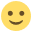 1
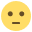 4
5
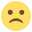 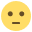 3
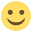 2
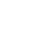 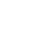 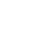 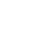 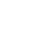 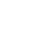 throughput
(average) delay
(rank: 1 is lowest)
complexity
April 9, 2021
Performance 2020
9/19
[Speaker Notes: Here we compare the existing works that fall in this tradeoff of matching quality and time complexity. MWM is good on quality, iSLIP and QPS-1 are good on time complexity. In this work, we propose two parallel iterative schedulers that achieve the better of both worlds. Our final result, SW-QPS, achieves 90% empirical throughput with only O(1) time complexity. In the following part of this presentation, I will describe the design ideas from QPS-1 to SB-QPS and then to SW-QPS.
45s]
SB-QPS
Conclusion
Background & Motivation
SW-QPS
QPS-1 : Propose and Accept
QPS-1 [Gong20] computes each matching with the following two stages:
1
1
1
1
1. Each input port proposes to exactly one output port.
2
2
2
2
3
3
3
3
2. Each output port accepts exactly one input port.
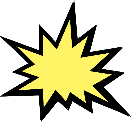 4
4
4
4
output
output
input
input
Our schemes also follow this paradigm, but we use batching to alleviate proposal conflicts.
April 9, 2021
Performance 2020
10/19
[Speaker Notes: We first introduce QPS-1, because our schemes are based on this simple scheduler.
QPS-1 computes one matching in one round of two stages: a proposing stage and an acceptance stage.
In the proposing stage, each input port randomly selects one output port and propose to it. 
However, multiple input ports may propose to the same output, resulting in a conflict (like output port 4 in this figure).
Therefore, in the acceptance stage, output port 4 accepts only one proposal and the result is a matching.
From this figure, we see conflicts in proposals results in loss of throughput, and our schemes solves this issue by batching the conflicts.
55s]
SB-QPS
Conclusion
Background & Motivation
SW-QPS
SB-QPS: Batching the Conflicts to maximize throughput
Small Batch             Joint Calendar (output view)
1
1
2
2
3
3
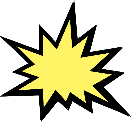 4
4
output
input
i4
i2
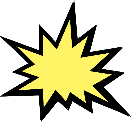 T time slots, T matchings, T rounds of proposing/accepting.
April 9, 2021
Performance 2020
11/19
[Speaker Notes: In SB-QPS, we compute a batch of T matchings with T rounds of proposals and acceptances. This batch of T matchings is call the joint calendar, and each port has a local view on it. In this case of proposal conflicts, output 4 may try to accommodate both proposals at different time slots of the joint calendar without losing any of them. 
However, there is a caveat. 
In this case, input 2 has already connected to output 1 at time slot 2, but output 4 cannot foresee this conflict with only its own view of the joint calendar. 
We now present how SB-QPS avoids this conflict in detail.
55s]
SB-QPS
Conclusion
Background & Motivation
SW-QPS
Proposing: Queue Proportional Sampling (QPS)
Input 1
VOQ 1
Crossbar
4
Output 1
1
VOQ 4
3
2
Input N
VOQ 1
Output 4
VOQ 4
1. Sample a VOQ
2. Propose to Output 1
April 9, 2021
Performance 2020
12/19
[Speaker Notes: We focus on proposing stage of input 1. Here are the lengths of each VOQ at input 1. The target of proposal is sampled from this wheel, which has 4 sectors corresponding to each VOQ and the area of each sector is proportional to the VOQ length.
Now we see, VOQ 1 is selected.
So input 1 proposes to output 1 in the following format.
30s]
SB-QPS
Conclusion
Background & Motivation
SW-QPS
Proposal Format
1010…1
1-N
0-W
{0,1} x T
Joint Calendar (input view)
32 bits when N = 64, W = 1023, T = 16
1     0       1      0      …      1
April 9, 2021
Performance 2020
13/19
[Speaker Notes: The proposal contains the id of the input port, the corresponding VOQ length, and the availability information, which encodes whether input 1 is available or occupied at each time slot of the joint calendar. 
Here, N is the number of input ports, W is the maximum VOQ length and T is the batch size.
We claim that our communication overhead is small under typical values of these parameters.
35s]
SB-QPS
Conclusion
Background & Motivation
SW-QPS
Accepting: First Fit Accepting (FFA)
Joint Calendar (output view)
1
1
2
2
i1
3
3
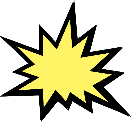 4
4
i3
1     1       1      1      …      1
0     0       1      1      …      1
output
input
i4
i2
(input view)
Sort in decreasing order of VOQ length.
Match at first commonly available time slot.
3
8
5
6
April 9, 2021
Performance 2020
14/19
[Speaker Notes: We now describe the acceptance stage of SB-QPS using this conflicting case. Here are the proposals from each input port. 
Output 4 first sorts the received proposals in descending order of VOQ length. It accommodates input 2 first because it has a longer VOQ. 
Input 2 is accommodated to the first commonly available time slot of both input 2 and output 4, which is time slot 3. The first fit can be found with a single instruction if the availability fits in one machine word. 
Input 4 is added after input 2, and its first fit is time slot 2.
Other outputs also add their received proposals to the first fit of their joint calendar in parallel, and we can see there is no conflict in the joint calendar.
70s]
SW-QPS
Conclusion
Background & Motivation
SB-QPS
SW-QPS: Avoiding the Batching Delay
T rounds of proposing & accepting
T matchings in Joint Calendar
SB-QPS
P  A P A  P  A P  A…P  A
Batching delay (significant under low loads)
…
SW-QPS
(sliding window)
P  A
P  A
One round
One matching is scheduled.
April 9, 2021
Performance 2020
15/19
[Speaker Notes: SB-QPS achieves high throughput with low complexity, but it suffers from a large batching delay, which is significant under low loads. Recall that SB-QPS computes a batch of T matchings in T rounds. Even if a packet is matched in the first round, it has to wait for this batch to complete before it is scheduled.
To eliminate this batching delay, we propose SW-QPS, which is the final result of this research.
In SW-QPS, the proposing and accepting stages are exactly the same as in SB-QPS, but after each round, we regard the first matching in the joint calendar as completed. This matching is immediately scheduled without waiting for the rest of the batch. Then, a new empty matching is appended to the joint calendar and we do another round of proposing and accepting and so on.
70s]
SW-QPS
Conclusion
Background & Motivation
SB-QPS
SW-QPS: Timeline
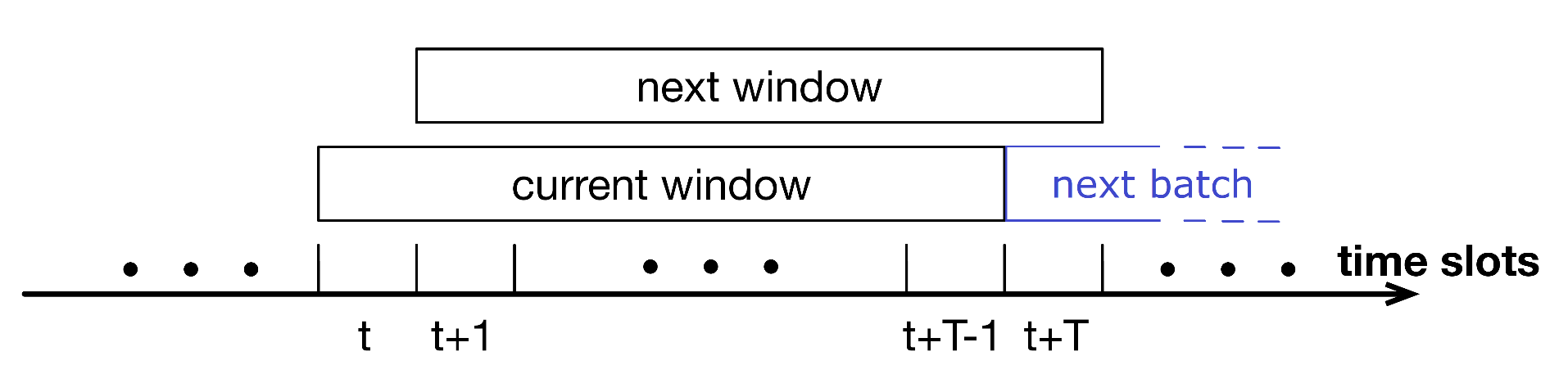 Remarks:
SW-QPS uses the same proposing and accepting schemes as in SB-QPS and produces one matching in each time slot.
The time complexity of each round (each matching) is O(1) if the T-bit availability fits in a machine word.
April 9, 2021
Performance 2020
16/19
[Speaker Notes: From this figure, we can see that the joint calendar of SW-QPS slides on the timeline, just as the name suggests. It produces one matching in each time slot, which is much smoother than SB-QPS, which is shown in blue color.
25s]
SW-QPS
Conclusion
Background & Motivation
SB-QPS
SW-QPS: Empirical Performance
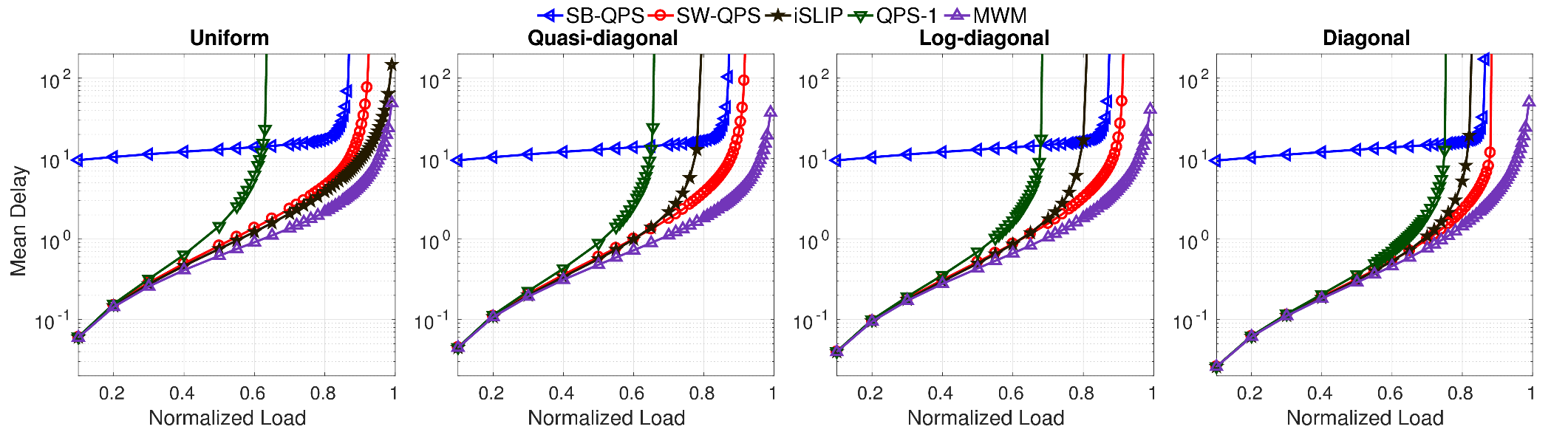 Assumptions: 
Independent Bernoulli arrival process
N=64 input and output ports, batch size T=16
maximum number of processed proposals = 3 per round
April 9, 2021
Performance 2020
17/19
[Speaker Notes: Here, we show the mean delay under different loads in simulation. We simulated four generated traffic patterns modeled as a Bernoulli arrival process. We use 64 input ports, 64 output ports and a batch size of 16. We further constrain that each output port can process up to three proposals in each round as a hardware implementation constraint.

We can see SW-QPS eliminates the batching delay of SB-QPS, performs better than QPS-1 and is better than iSLIP under all patterns except uniform.
60s]
SW-QPS
Background & Motivation
SB-QPS
Conclusion
Conclusion
April 9, 2021
Performance 2020
18/19
[Speaker Notes: In conclusion, we propose SW-QPS, a parallel iterative scheduler for input-queued crossbar switches that achieves high throughput, low mean delay empirically with just O(1) complexity.

Thank you.
45s]
SW-QPS
Background & Motivation
SB-QPS
Conclusion
References
[Gong17] L. Gong, P. Tune, L. Liu, S. Yang, and J. Xu. Queue-proportional sampling: A better approach to crossbar scheduling for input-queued switches. Proceedings of the ACM SIGMETRICS, 1(1):3:1–3:33, June 2017.
[Gong20] L. Gong, J. Xu, L. Liu, and S. T. Maguluri. QPS-r: A cost-effective crossbar scheduling algorithm and its stability and delay analysis. In Proceedings of the EAI VALUETOOLS, 2020. 
[McKeown99a] N. McKeown, A. Mekkittikul, V. Anantharam, and J. Walrand. Achieving 100% Throughput in an Input-Queued Switch. IEEE Trans. Commun., 47(8):1260–1267, Aug. 1999.
[McKeown99b] N. McKeown. The iSLIP Scheduling Algorithm for Input-queued Switches. IEEE/ACM Trans. Netw., 7(2):188–201, Apr. 1999.
April 9, 2021
Performance 2020
19/19
[Speaker Notes: In this preliminary work, we ..]